Thứ ba ngày 14 tháng 9 năm 2021
Kể chuyện
Kể chuyện đã nghe, đã đọc
KỂ CHUYỆN
KỂ CHUYỆN ĐÃ NGHE, ĐÃ ĐỌC
Đề bài: Hãy kể một câu chuyện    em đã nghe hay đã đọc về một   anh hùng, danh nhân của nước ta.
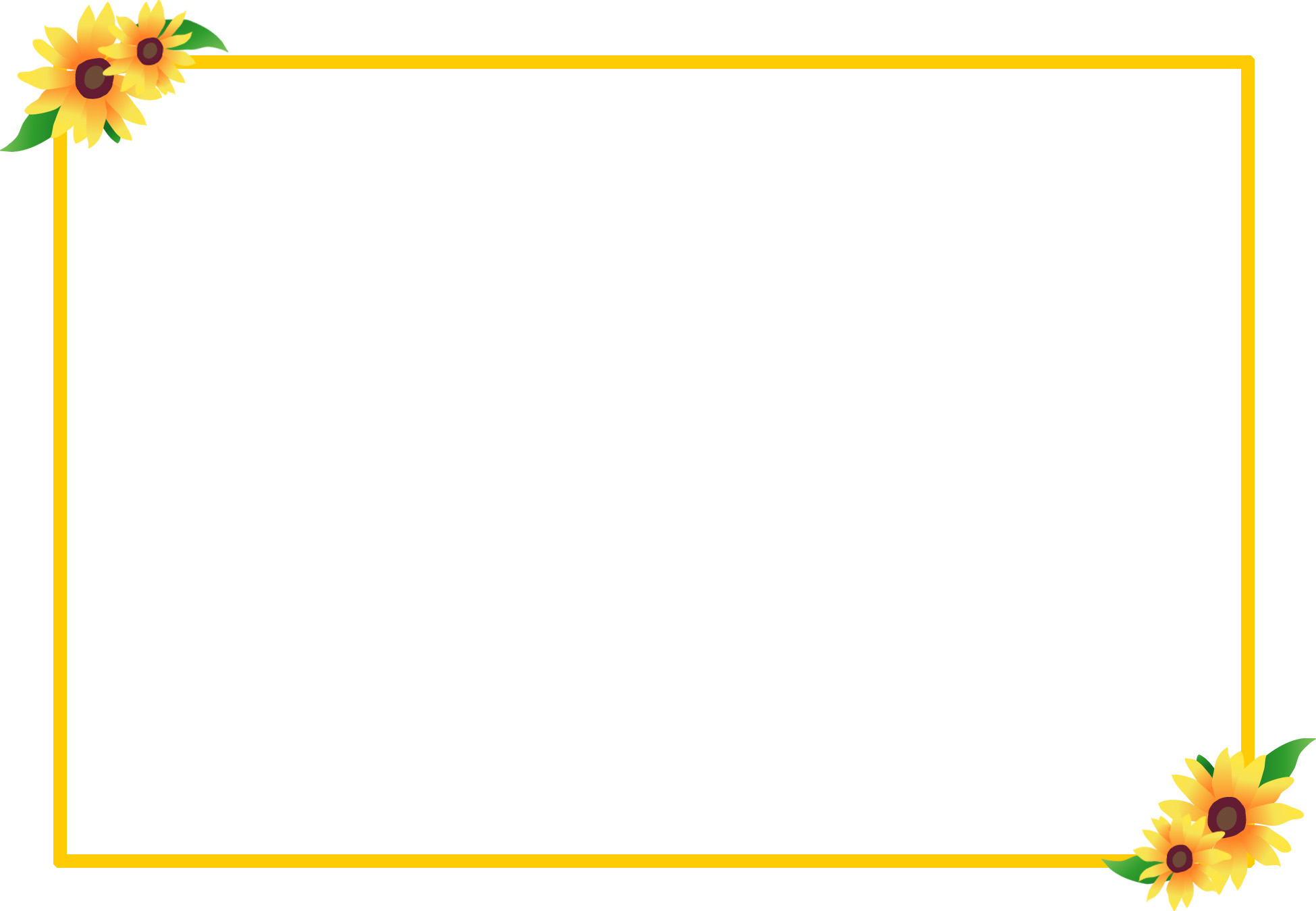 Thế nào là một người anh hùng?
Anh hùng là người lập nên công trạng đặc biệt lớn lao trong lao động hay trong sự nghiệp xây dựng và bảo vệ Tổ quốc.
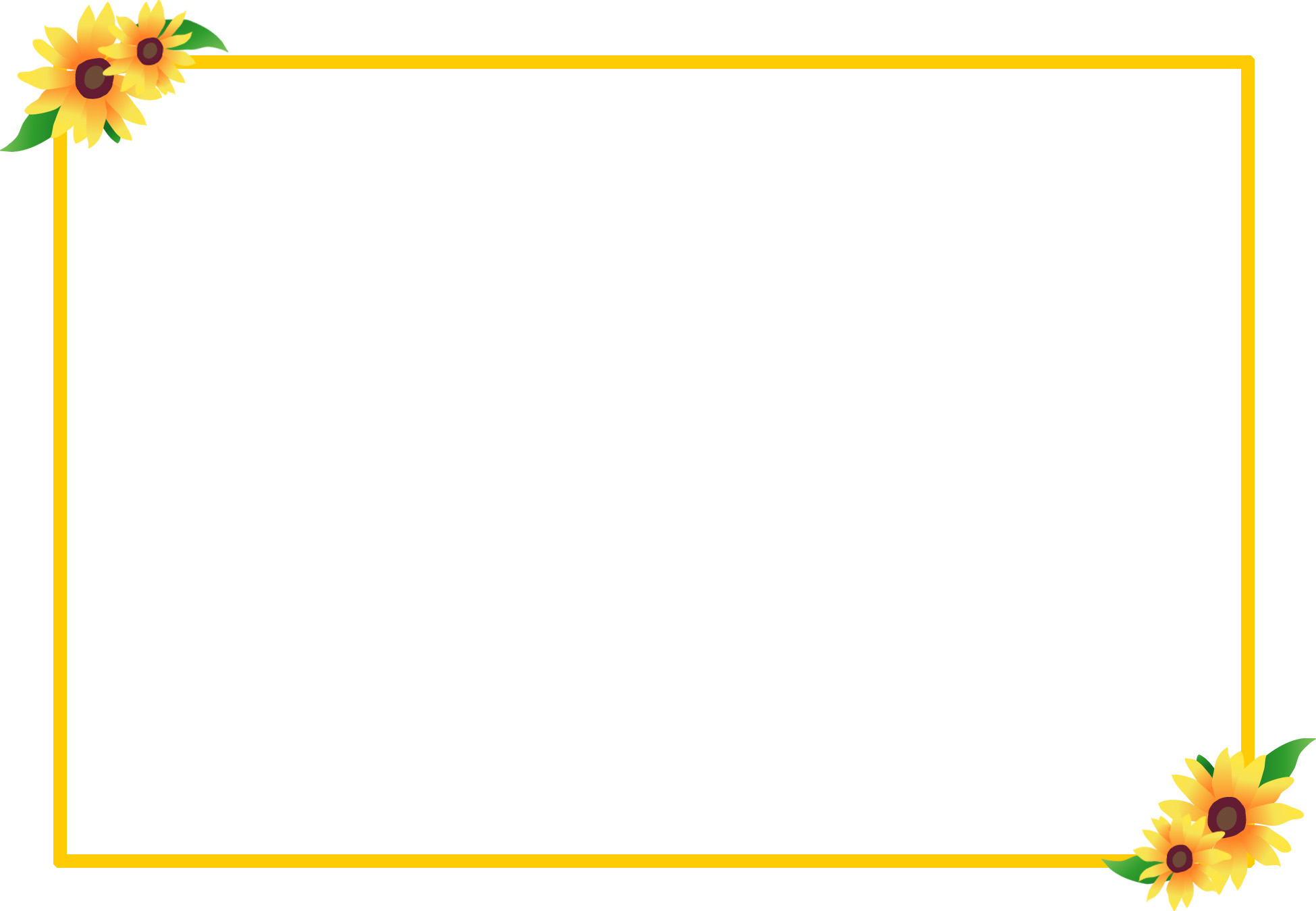 Thế nào là danh nhân?
Danh nhân là người có danh tiếng, có công trạng với đất nước và được xã hội ghi nhận.
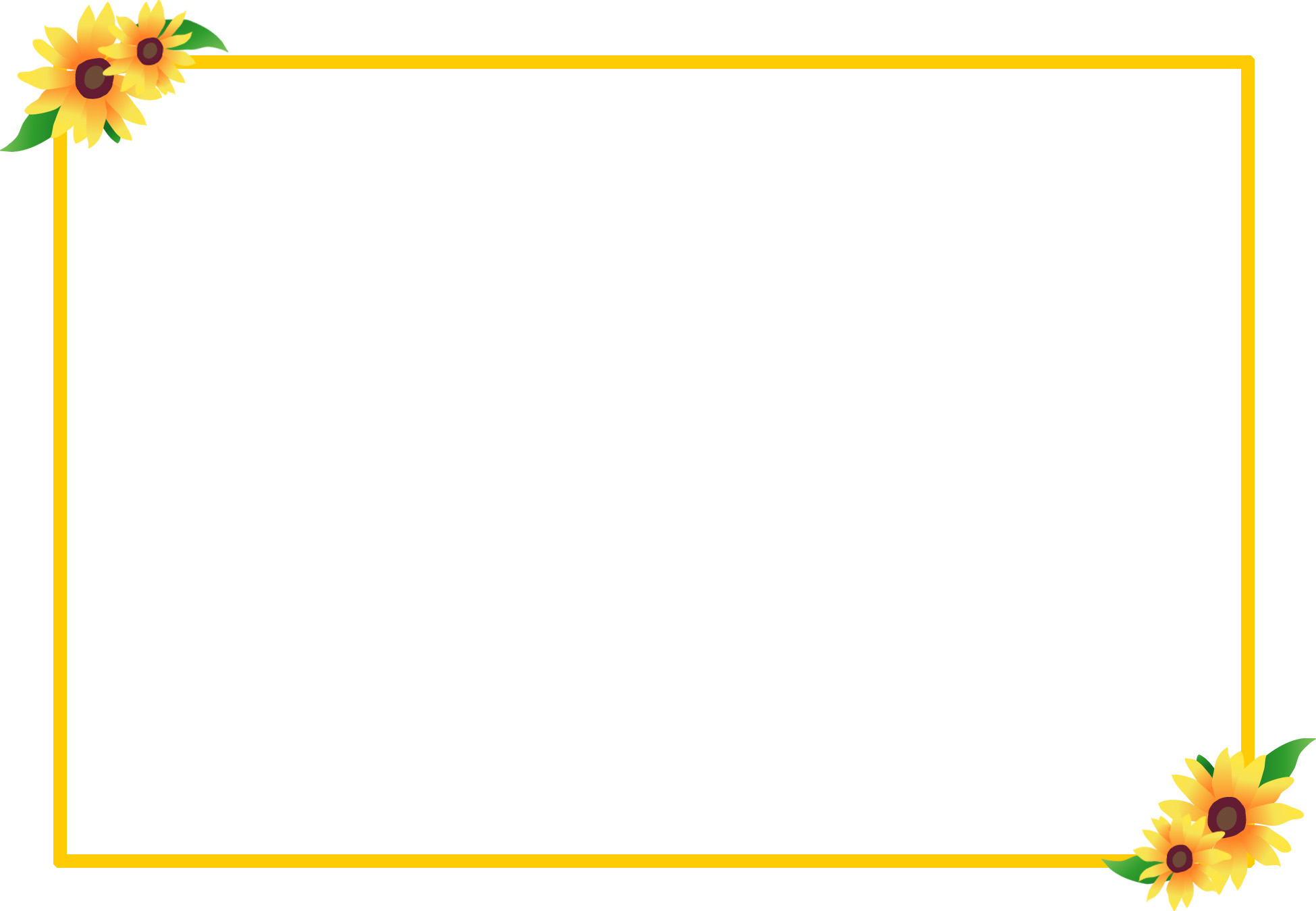 Cô giới thiệu với các em một số anh hùng, danh nhân tiêu biểu của nước ta.
- Các anh hùng dân tộc:  Lý Thường Kiệt, Trần Hưng Đạo, Lê Lợi, Nguyễn Huệ,Trần Quốc Toản, Phạm Ngũ Lão, Yết Kiêu, Lê Lai, Trương Định, Nguyễn Trung Trực,…
 - Các danh nhân tiêu biểu: Hồ Chí Minh; Nguyễn Du, Chu Văn An, Lê Quý Đôn, Đoàn Thị Điểm, Nguyễn Trãi, Cao Bá Quát, Mạc Đĩnh Chi, Hải Thượng Lãn Ông…
Một số anh hùng dân tộc
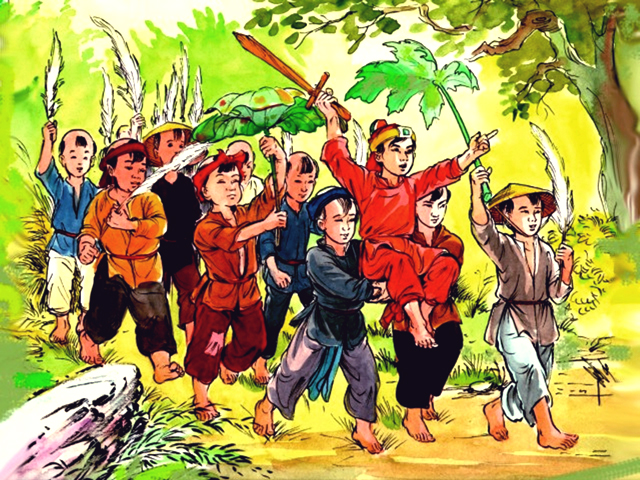 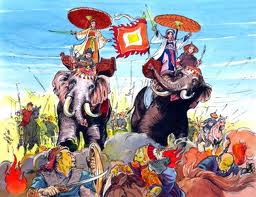 HÌNH 1                                                                                                    HÌNH 2











   



                                   HÌNH 3                                                                                                 HÌNH 4
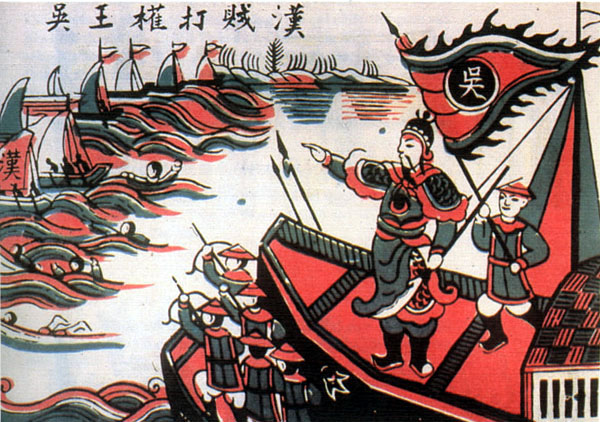 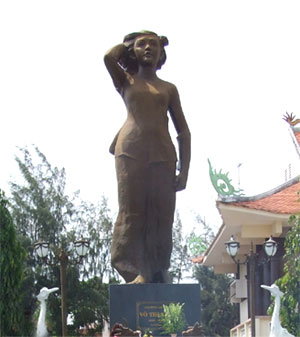 Các danh nhân tiêu biểu của nước ta
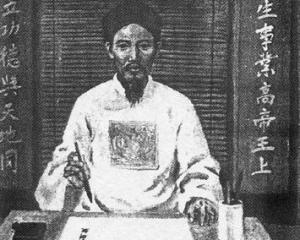 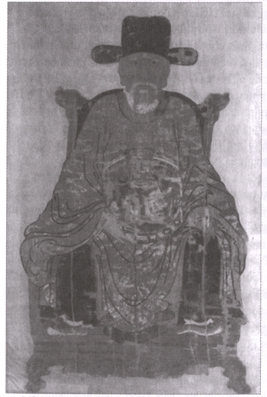 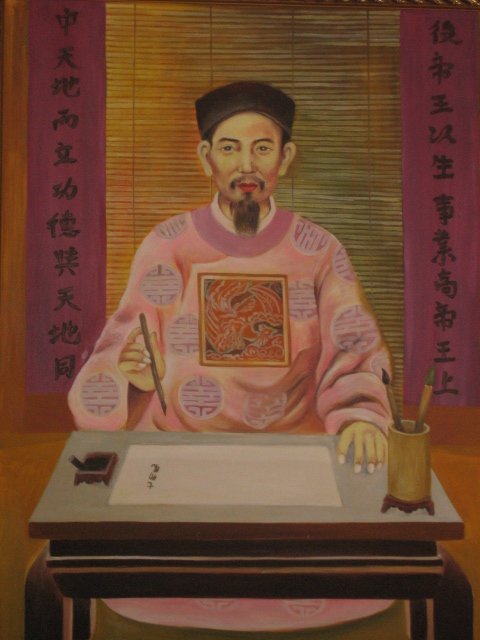 Lê Quý Đôn
Cao Bá Quát
Chu Văn An
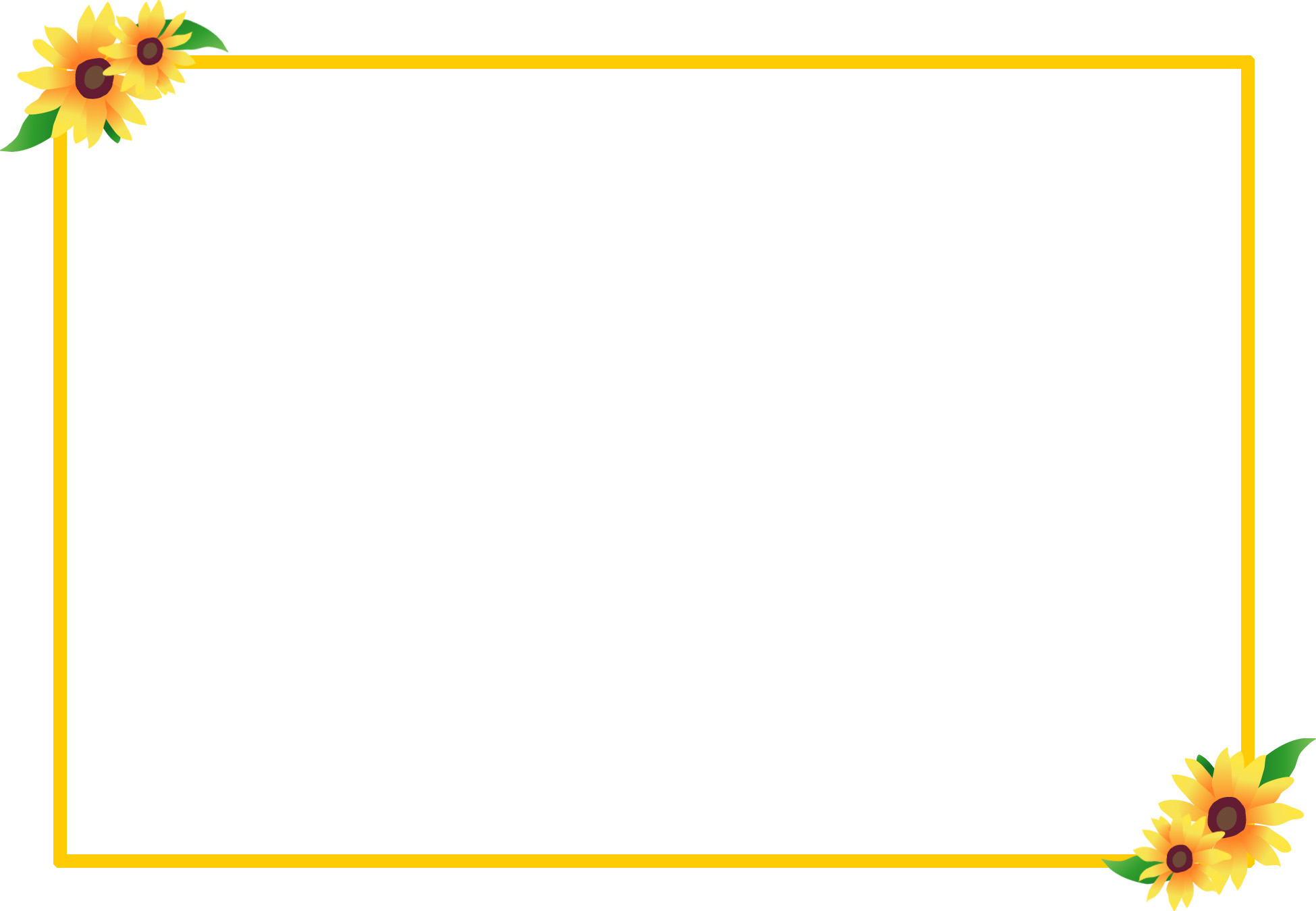 * Tìm câu chuyện về các anh hùng, danh nhân ở đâu?
GỢI Ý
 - Những câu chuyện em được nghe người thân  hay bạn bè kể. 
 - Đọc sách báo, truyện đọc lớp 5, Internet…
   Các em có thể vào các đường link dưới đây để tìm hiểu về những anh hùng, danh nhân mà mình thích.
 - https://plo.vn/van-hoa/15-danh-nhan-anh-hung-dan-toc-viet-nam-xua-nay-870551.html
 - https://www.fahasa.com/nhung-anh-hung-cua-lich-su.html
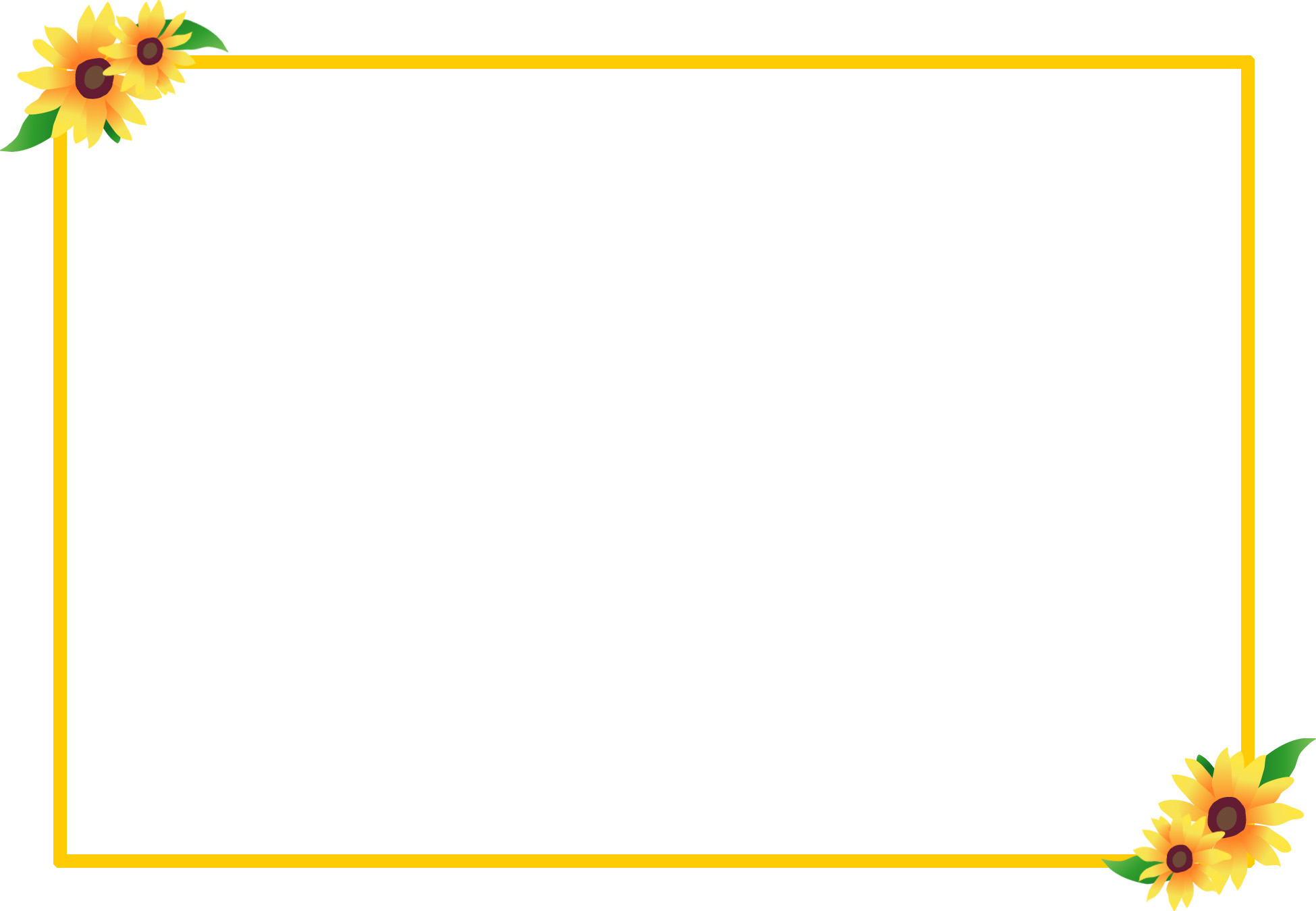 Trình tự khi kể chuyện:
- Giới thiệu câu chuyện:  
  + Nêu tên câu chuyện.
  + Nêu tên nhân vật, kể về ai, kể về tài năng gì đặc biệt của nhân vật.                            
 - Kể diễn biến câu chuyện: chú ý nhấn mạnh những tình tiết nói lên tài năng, trí tuệ của nhân vật đang được kể đến đồng thời kết hợp điệu bộ cử chỉ trong khi kể.
Đề bài: Kể lại một câu chuyện  em đã nghe hay đã đọc về một anh hùng, danh nhân của nước ta.
THI KỂ.
* Tiêu chí đánh giá một câu chuyện hay:
- Nội dung câu chuyện đúng chủ đề
- Cách kể hay, hấp dẫn kết hợp điệu bộ cử chỉ khi kể.
- Nêu đúng ý nghĩa và chia sẻ được với bạn về câu chuyện của mình.
Đề bài: Kể lại một câu chuyện  em đã nghe hay đã đọc về một anh hùng, danh nhân của nước ta.
THI KỂ.
- Câu chuyện giúp bạn hiểu điều gì?
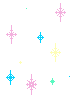 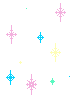 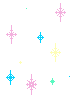 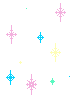 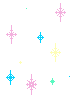 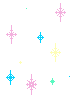 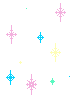 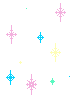 Củng cố  - Dặn dò
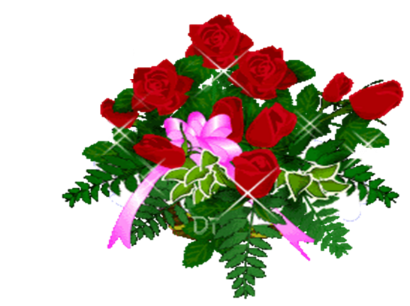 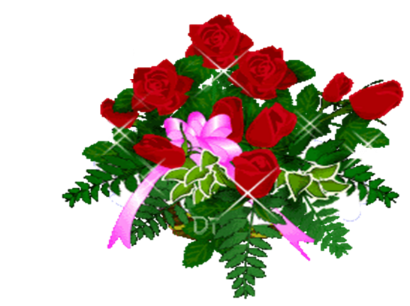 Dặn dò: 
- Kể lại câu chuyện cho người thân nghe.
- Chuẩn bị:Kể một việc làm tốt góp phần xây dựng quê hương, đất nước.
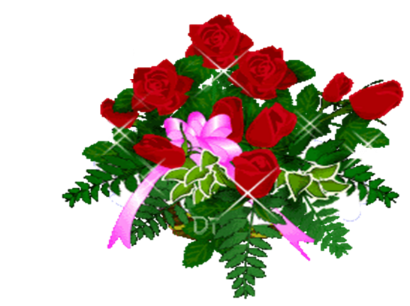 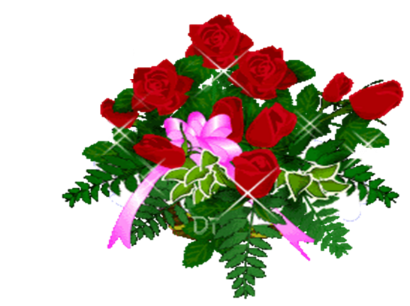 CHÀO  TẠM BIỆT
CÁC EM !